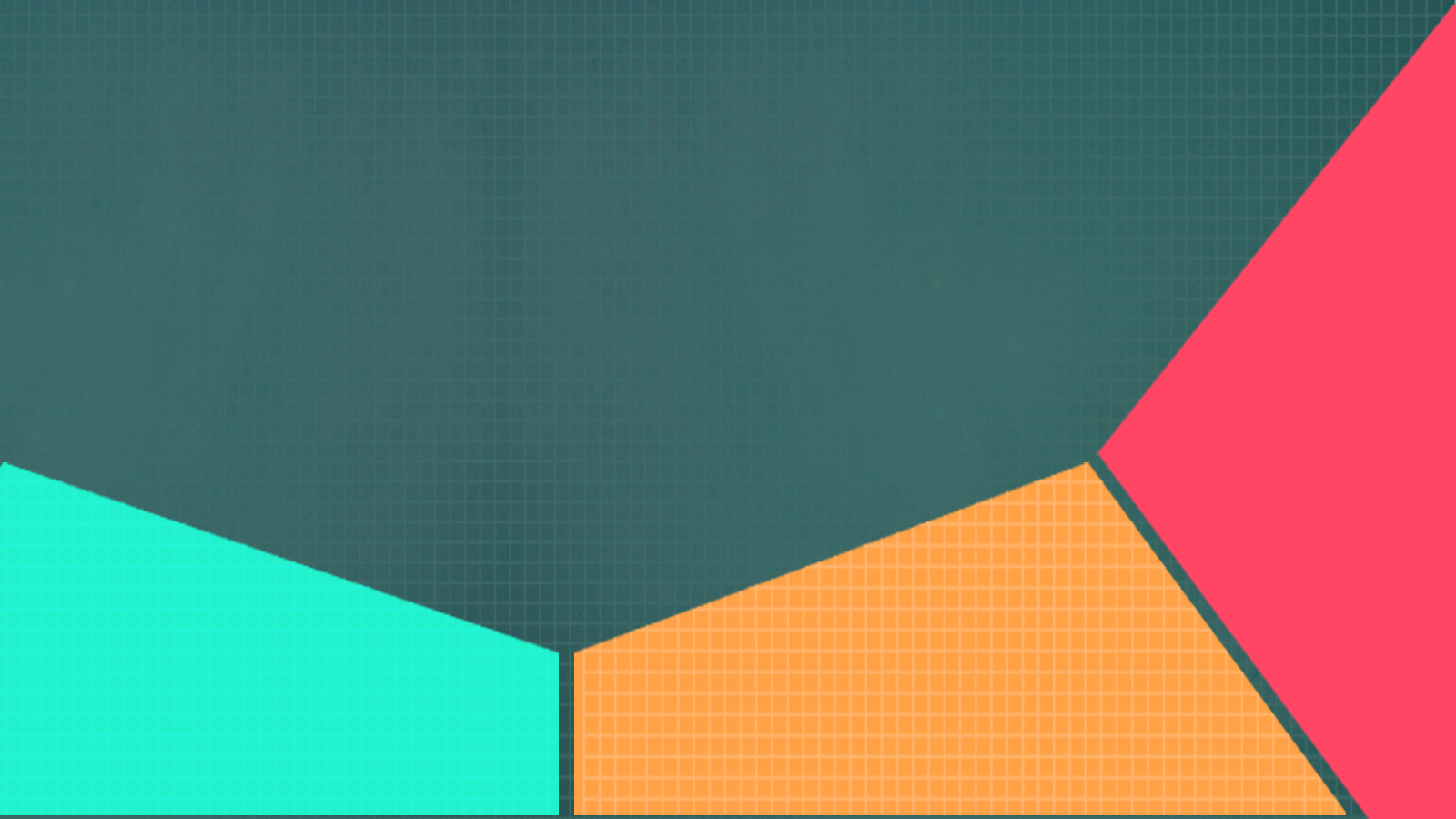 12月份擴大業務會報  
 廉政宣導
政風處
111年12月
1
前言
廉政問題
管理問題
工安問題
本公司肩負能源供應穩定性之任務，每日運輸油料及服務區域廣大，實關乎民生基本需求及企業使用。是以，油罐車、氣槽車體及零件保養、維修及汰換，與公共利益及安全息息相關，影響油品運輸及車輛駕駛人之安全。
2
供油中心汽修員收回扣涉貪案
(摘錄自基隆地檢署檢察官111年度偵字第6123、6193、6488、6489及8457號起訴書；111年度偵字第6489 、8457號緩起訴書)
案情摘要-涉案人員
張OO
授權公務員
見採購金額龐大，有利可圖，遂向廠商索賄、收取回扣。
自88年起至111年6月，均負責油銷部OO供油中心油罐車、氣槽車維修保養標案採購、經辦、驗收及核銷業務。
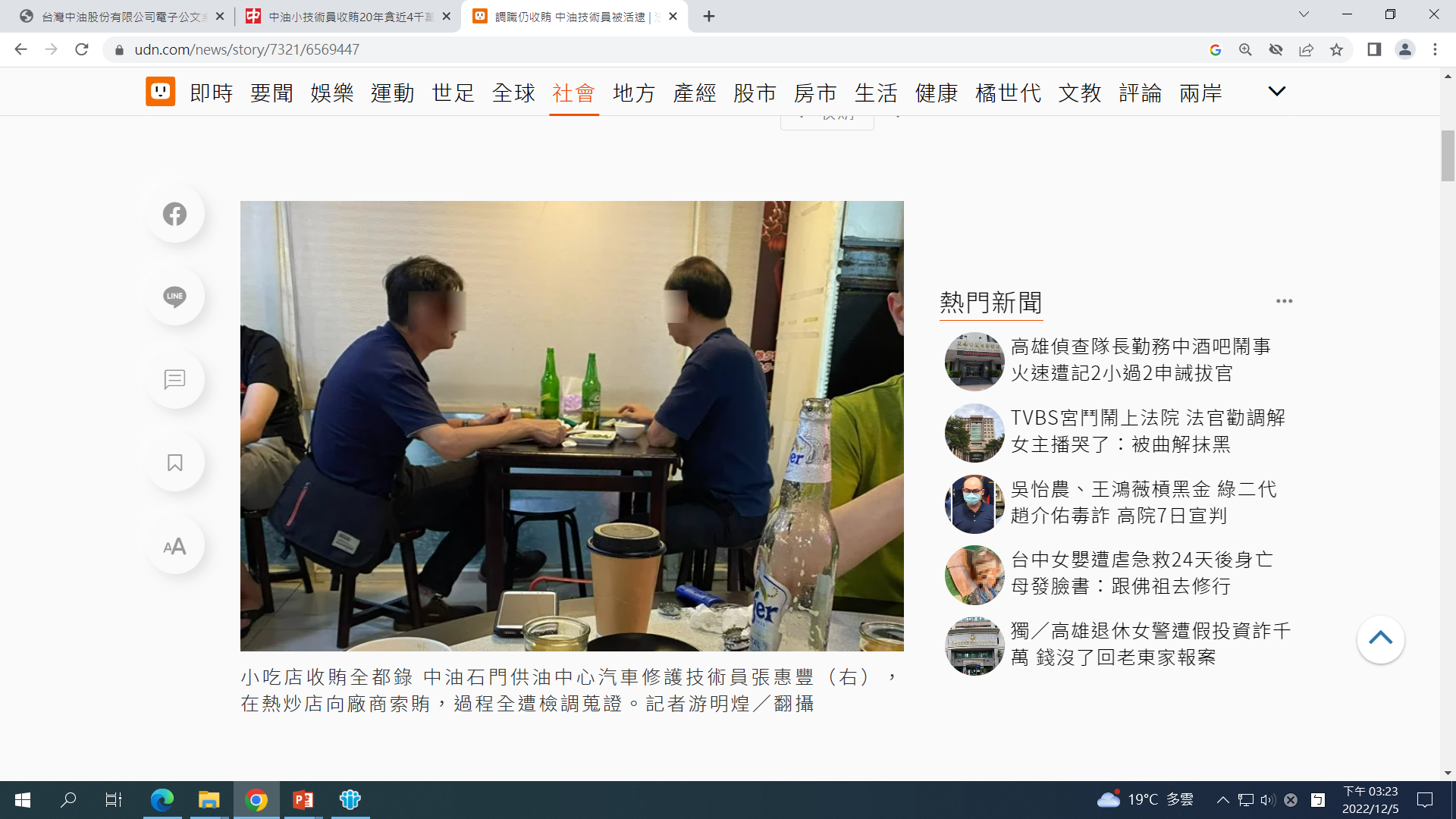 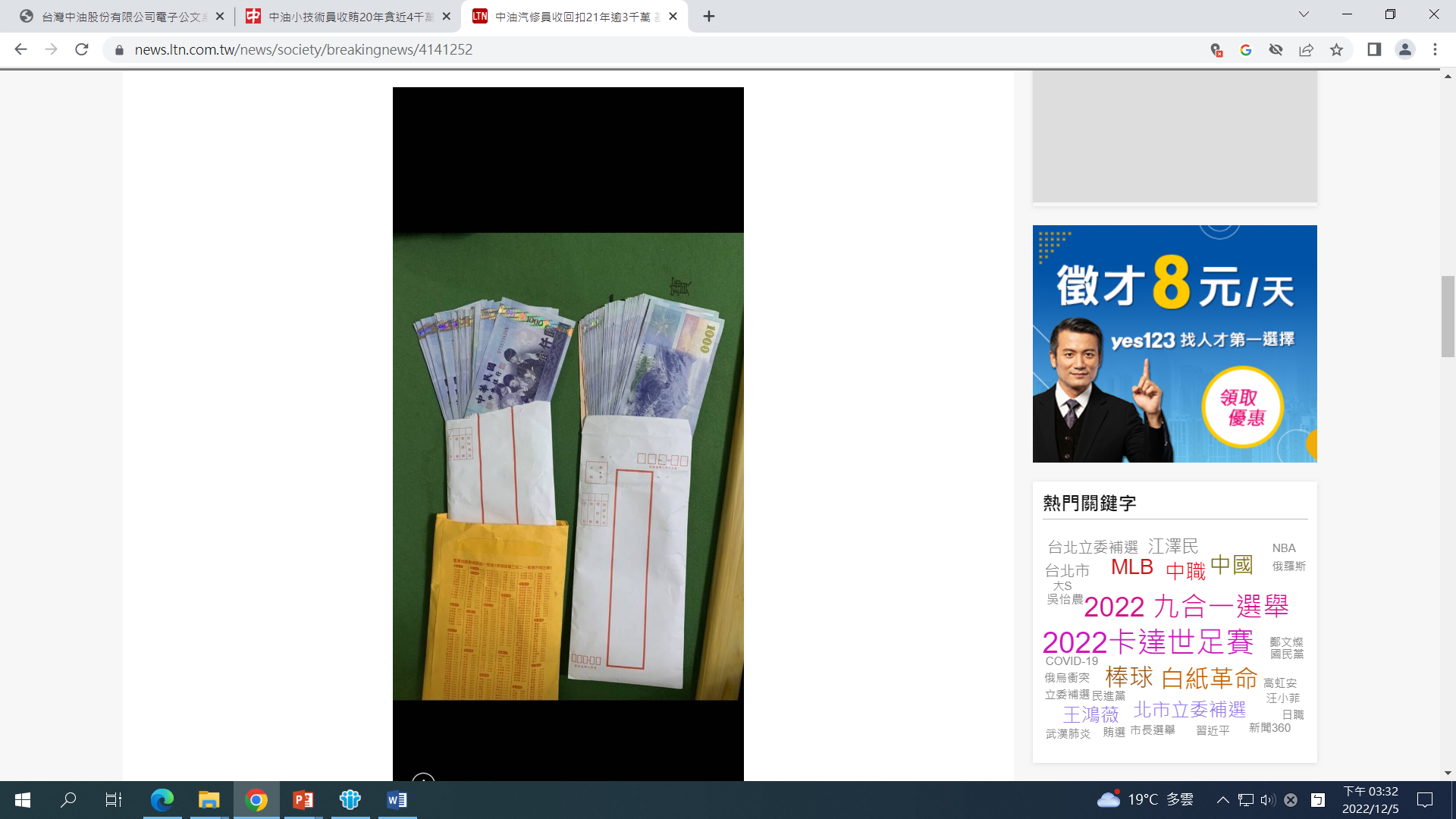 3
供油中心汽修員收回扣涉貪案
(摘錄自基隆地檢署檢察官111年度偵字第6123、6193、6488、6489及8457號起訴書；111年度偵字第6489 、8457號緩起訴書)
年度書面審查驗收
因維護保養頻繁，未逐筆勾稽比對，年度驗收採書面審查，未入場查驗採購數量與實際用量是否相符。
未建立實質查核標準作業流程
就原廠零件更替、汰換程序欠缺查核機制
制度漏洞
長期未輪調 久任一職
88.10.1~111.6.15均擔任OO供油中心之汽車修護技術員。(111.6.16調職仍於7月收賄)
辦公室地點偏僻
平時人跡罕至、位處隱密，成為行收賄之溫床。
4
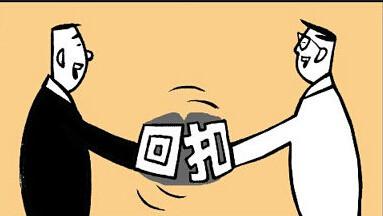 供油中心汽修員收回扣涉貪案
(摘錄自基隆地檢署檢察官111年度偵字第6123、6193、6488、6489及8457號起訴書；111年度偵字第6489 、8457號緩起訴書)
賄賂及回扣
約定每月本公司OO供油中心撥款金額之一定成數，作為賄賂及回扣。
浮報維修零件品項及數量，再朋分浮報金額。
犯罪手法
以副廠品充當原廠品，浮報價額，從中牟取價差。
刁難不配合之廠商
濫用緊急送貨條款。
另洽非得標廠商修繕，降低原標案請款金額。
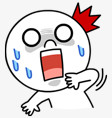 5
供油中心汽修員收回扣涉貪案
(摘錄自基隆地檢署檢察官111年度偵字第6123、6193、6488、6489及8457號起訴書；111年度偵字第6489 、8457號緩起訴書)
犯罪歷程 1
89.09
111.6
90.6
109.10
109.8
90.7
A公司得標
索賄
A公司行賄期間
B公司109.7得標，為避免遭刁難而行賄。
約定以撥款金額15%為賄賂成數，共計1556萬5520元。
A公司進駐OO供油中心之現場人員雖109.8退休，惟充當中間人，要求後來的廠商加入犯罪結構。
張OO向A公司稱：「我需要開銷」、「如不交付賄賂，會有其他廠商願意配合，明年就換廠商等」。
A公司得標「油罐車二三級保養及修理」等。
約定以撥款金額20%~24%為賄賂成數，共計501萬8343元。
B公司得標原本A公司之購案。
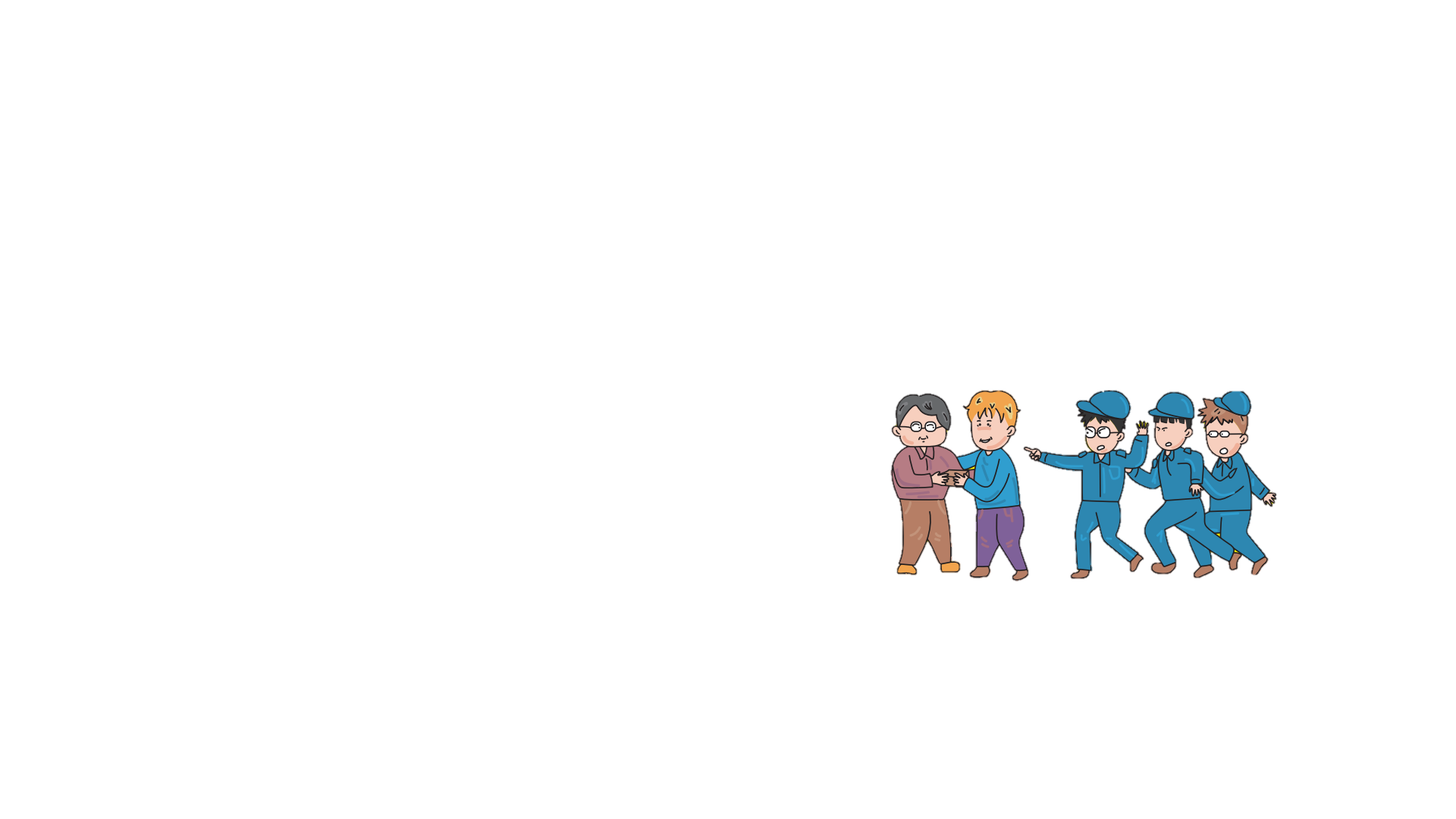 6
供油中心汽修員收回扣涉貪案
(摘錄自基隆地檢署檢察官111年度偵字第6123、6193、6488、6489及8457號起訴書；111年度偵字第6489 、8457號緩起訴書)
犯罪歷程 2
92.07
108.9
107.12
92.12
109.9
C公司得標
索賄
雖得標但不想再行賄了
C公司行賄期間
張OO向C公司稱：「如果雙方要長久，就必須給回扣」。
約定以撥款金額10%或15%為賄賂成數，共計827萬208元。
張OO屢以「緊急送貨條款」刁難，開罰廠商，最終履約金額僅70-80萬。
C公司得標「OO運輸中心車料材料零件供應標案」。
C公司再次得標，惟有感於原廠零件價格高、國內取得不易且利潤低，故不願再交付賄賂。
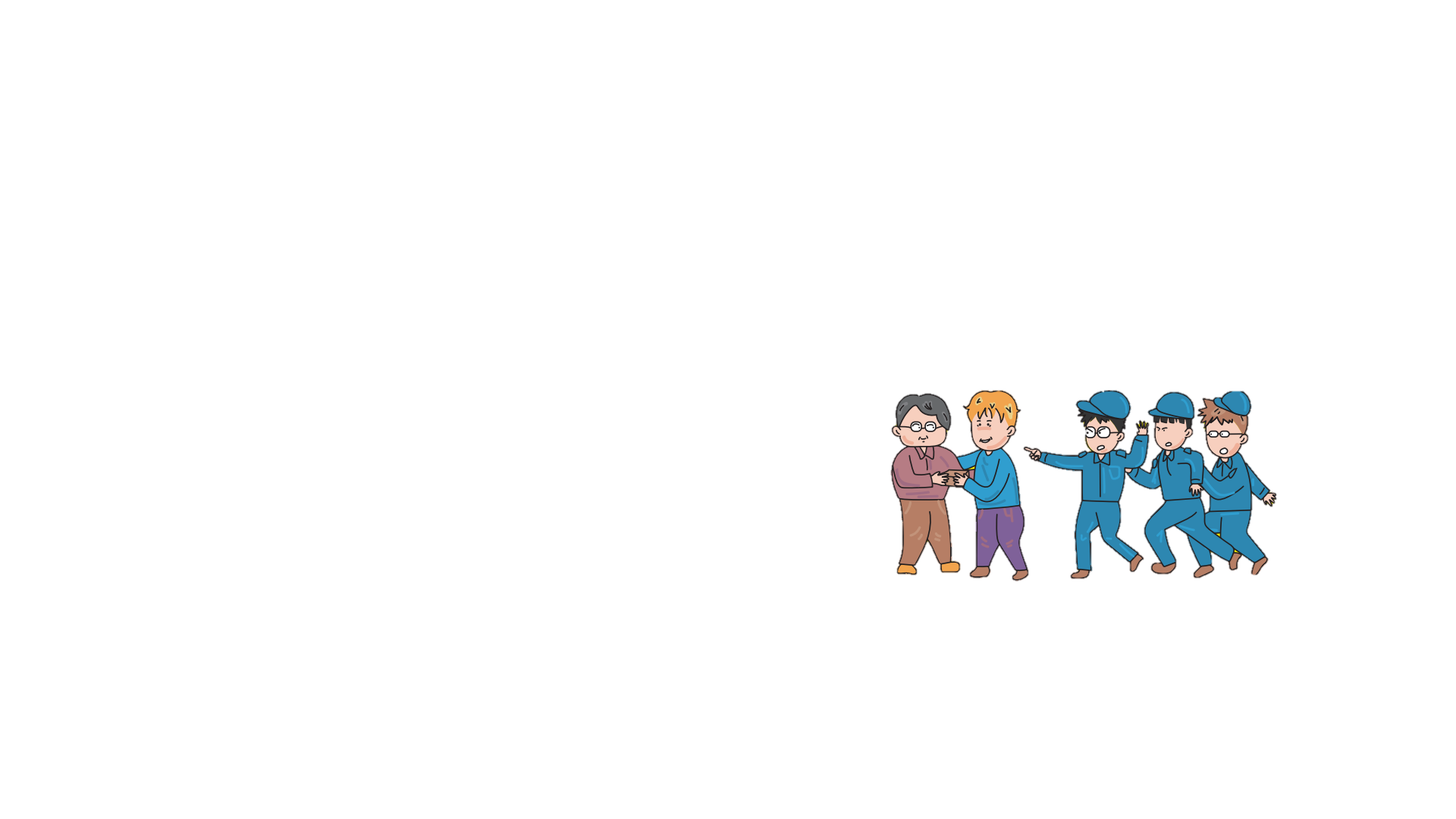 虧損連連，不再投標，不再交錢。
7
供油中心汽修員收回扣涉貪案
(摘錄自基隆地檢署檢察官111年度偵字第6123、6193、6488、6489及8457號起訴書；111年度偵字第6489 、8457號緩起訴書)
犯罪歷程 3
OO商行
OO商行
中油
以副廠品充當原廠品，浮報價額，牟取價差。
張OO
楊OO
楊OO
浮報價額
2.廠商依據原廠品價額製作交貨單並附不實照片(EX:重複之原廠零件外包裝照片，或自行刻原廠印章蓋印於他處撕下之原廠零件標籤之照片)
3.嗣不知情之機關同仁驗收、請款及撥款。
朋分浮報價額之款項
得標「109年OO營業處油罐車氣槽車原廠零件一批(案號 D2009T016)」，卻以副廠品混充原廠品。
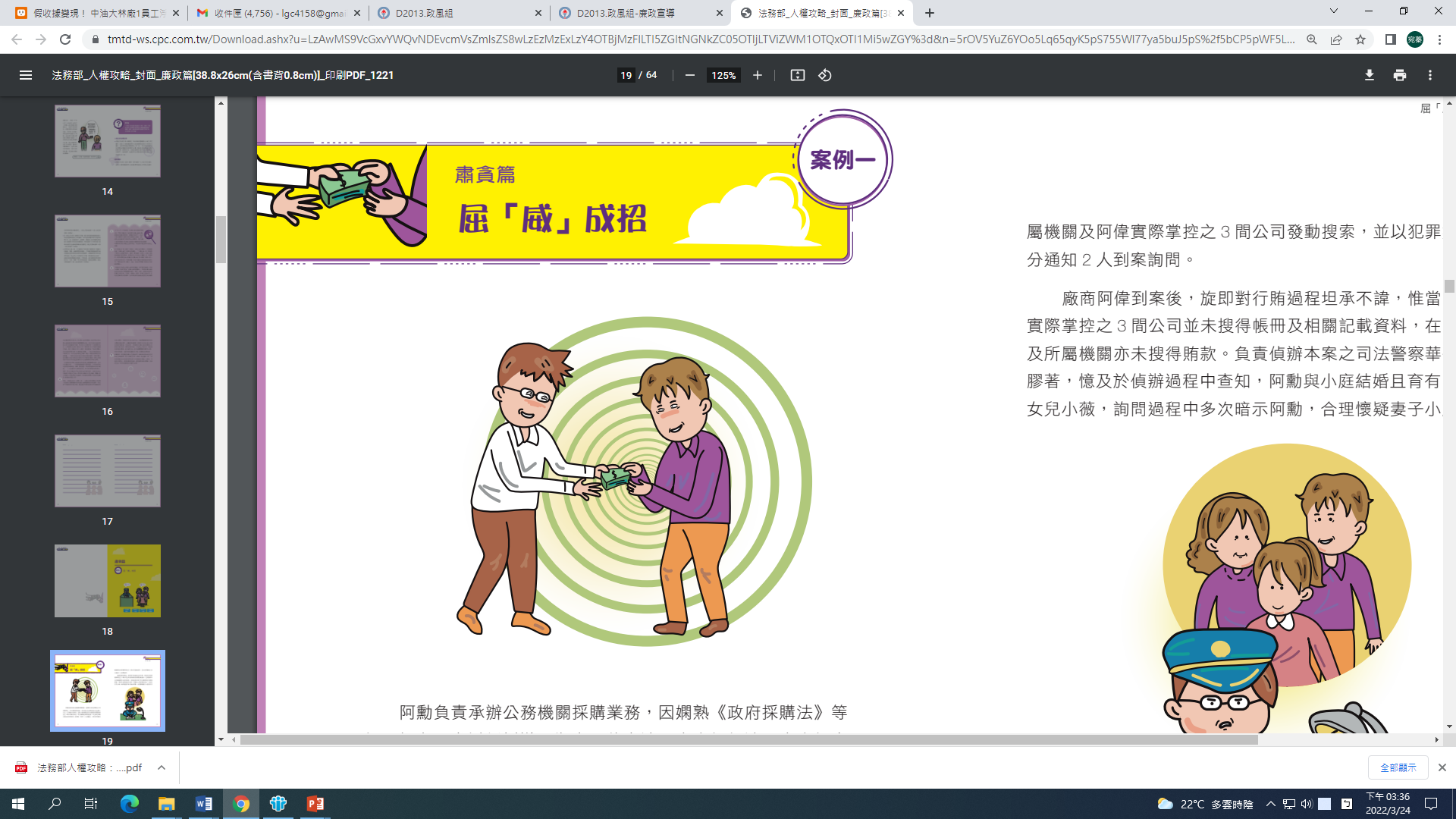 低價
8
相關法規-貪污治罪條例
第4條第1項第3款：購辦公用器材、物品，浮報價額、數量、收取回扣
Ⅰ有下列行為之一者，處無期徒刑或十年以上有期徒刑，得併科新台幣一億元以下罰金：
三、建築或經辦公用工程或購辦公用器材、物品，浮報價額、數量、收取回扣或有其他舞弊情事者。
★「回扣」？
公務員經辦公用工程(或器材、物品)，與對方約定，就應給付之價款中，提取一定比率或扣取其中一部分，圖為自己或第三人不法利益。
9
供油中心汽修員收回扣涉貪案
(摘錄自基隆地檢署檢察官111年度偵字第6123、6193、6488、6489及8457號起訴書；111年度偵字第6489 、8457號緩起訴書)
偵辦結果
由廉政署移請台北地檢署併案偵辦
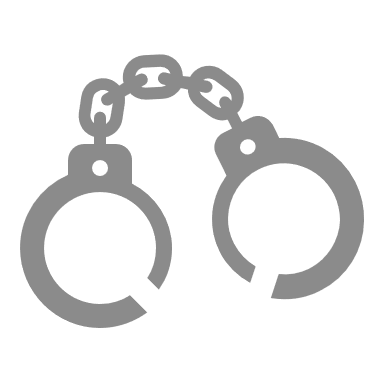 基隆地檢傳訊
張員及廠商人員
法院裁定延長羈押
羈押延押
停職
責任檢討
起訴 5 人
基隆地檢署111.11.30偵結。
起訴本公司張OO及廠商4人。
本公司張OO自111.8.5羈押迄今，當然停職，嗣追究行政責任。
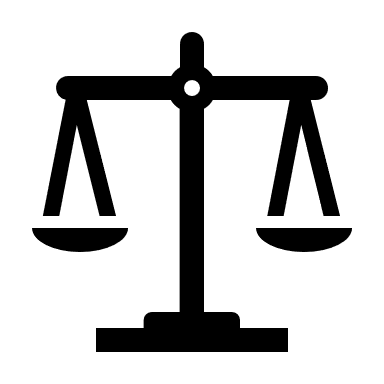 緩起訴 3 人
均為廠商負責人。
緩起訴期間均2年。
各須向公庫支付40、50萬元不等。
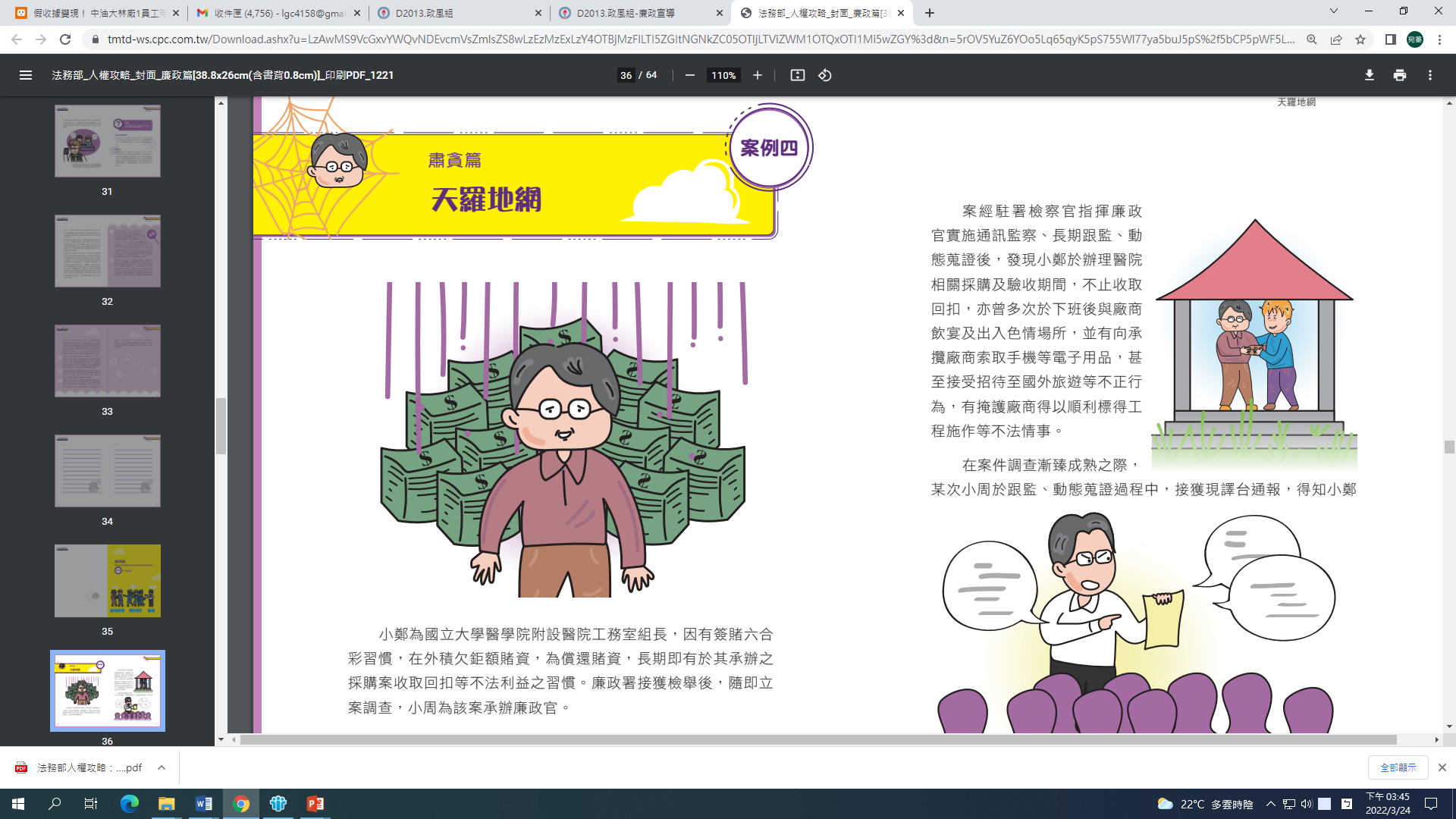 10
策進作為
供油中心汽修員收回扣涉貪案
★研提「111年度車輛維修保養業務自主檢核暨策進作為」
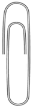 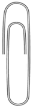 4
3
6
大
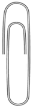 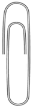 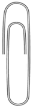 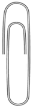 1
5
6
2
項
小額(零星)採購
維修保養暨材料採購
零件材料管理
職期輪調
查核機制
履約管理
11
查核重點
供油中心汽修員收回扣涉貪案
★研提「111年度車輛維修保養業務自主檢核暨策進作為」
不以小額方式分散採購，規避採購法。
原維修保養契約屆滿後，新約訂定回原廠保養維修。
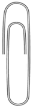 1
增訂廠商行賄之罰則。
維修保養暨材料採購
關鍵零件更換需使用原廠零件，且須提供原廠證明(如品質保證書、保固書及出廠證明)等文字納入契約。
12
查核重點
供油中心汽修員收回扣涉貪案
★研提「111年度車輛維修保養業務自主檢核暨策進作為」
若有長約，另以小額採購之合理性及必要性。
請修單(需求單)、驗收文件須經權責主管核定。
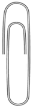 2
小額(零星)採購
驗收時，廠商須檢附施工前、中、後照片佐證。
13
查核重點
供油中心汽修員收回扣涉貪案
★研提「111年度車輛維修保養業務自主檢核暨策進作為」
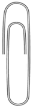 3
關鍵零件維修拍照、錄影，並檢附更換前後新舊品比對照片。
封存汰換之關鍵零件舊品，保存1年並註記車牌號碼及換修日期，以利查驗。
保固期內卻高頻率汰換之合理性。
確實查驗原廠證明文件(如原廠出貨單、出廠日期等)及是否確為新品。
履約管理
使用數量與請領核銷數量須相符。
14
查核重點
供油中心汽修員收回扣涉貪案
★研提「111年度車輛維修保養業務自主檢核暨策進作為」
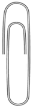 4
廢電瓶設置報表管理(包含汰換日期、車號、數量、回收廠商、日期及簽章等) 。
車輛設備相關備品造冊列管。
汰換之舊零件或廢電瓶仍有殘值，納入廢料管理及後續變賣。
零件材料管理
廢電瓶「實際報廢(標售)數量」與「盤存數量」須相符。
15
查核重點
供油中心汽修員收回扣涉貪案
★研提「111年度車輛維修保養業務自主檢核暨策進作為」
相關規定或程序不宜逕由承辦人自行辦理，須落實主管審查機制。
不論長約或非常約項目，須依各層級授權規定辦理。
針對車輛維修保養業務，訂定「定期查核機制」。
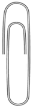 5
定期以車牌號碼及零件料號等，查詢更換頻率、維修金額等維修履歷。
查核機制
依金額多寡指派主驗人，會同監辦單位「實地」驗收。
16
查核重點
供油中心汽修員收回扣涉貪案
★研提「111年度車輛維修保養業務自主檢核暨策進作為」
運輸主管、修護領班及汽車修護員，須落實職務輪調。
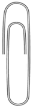 檢視任滿3年輪調比例，超過6年均須輪調。
6
職期輪調
17
策進建議
供油中心汽修員收回扣涉貪案
★特殊工作車輛平行查核作業
針對管理漏洞及缺失研提4項興革建議如下：
車輛維修保養購案以長約購案辦理
強化汰舊零件造冊管理及呆廢料處理機制
建立車輛維修履歷以利管考(電子化)
落實職期輪調制度
18
策進建議
供油中心汽修員收回扣涉貪案
建請法務研議
本案犯罪所得甚高
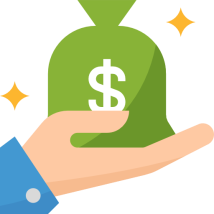 高達3328萬2716元，基隆地檢署已聲請法院扣押被告張OO之不動產4筆、存款、保單、有價證券等，張OO同意變賣名下有價證券，將淨所得1173萬2714元繳回，尚保有2000餘萬部分，基隆地檢署請法院宣告沒收或追徵價額。
聲請發還或給付沒收物
依據「檢察機關辦理沒收物及追徵財產之發還或給付執行辦法」。
請求損害賠償
    依據民法第184條。
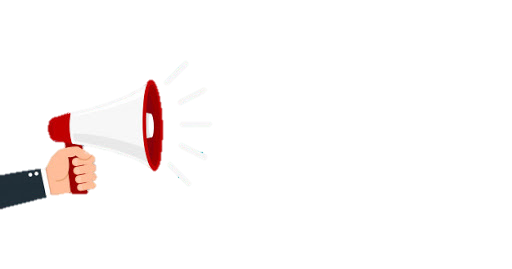 19
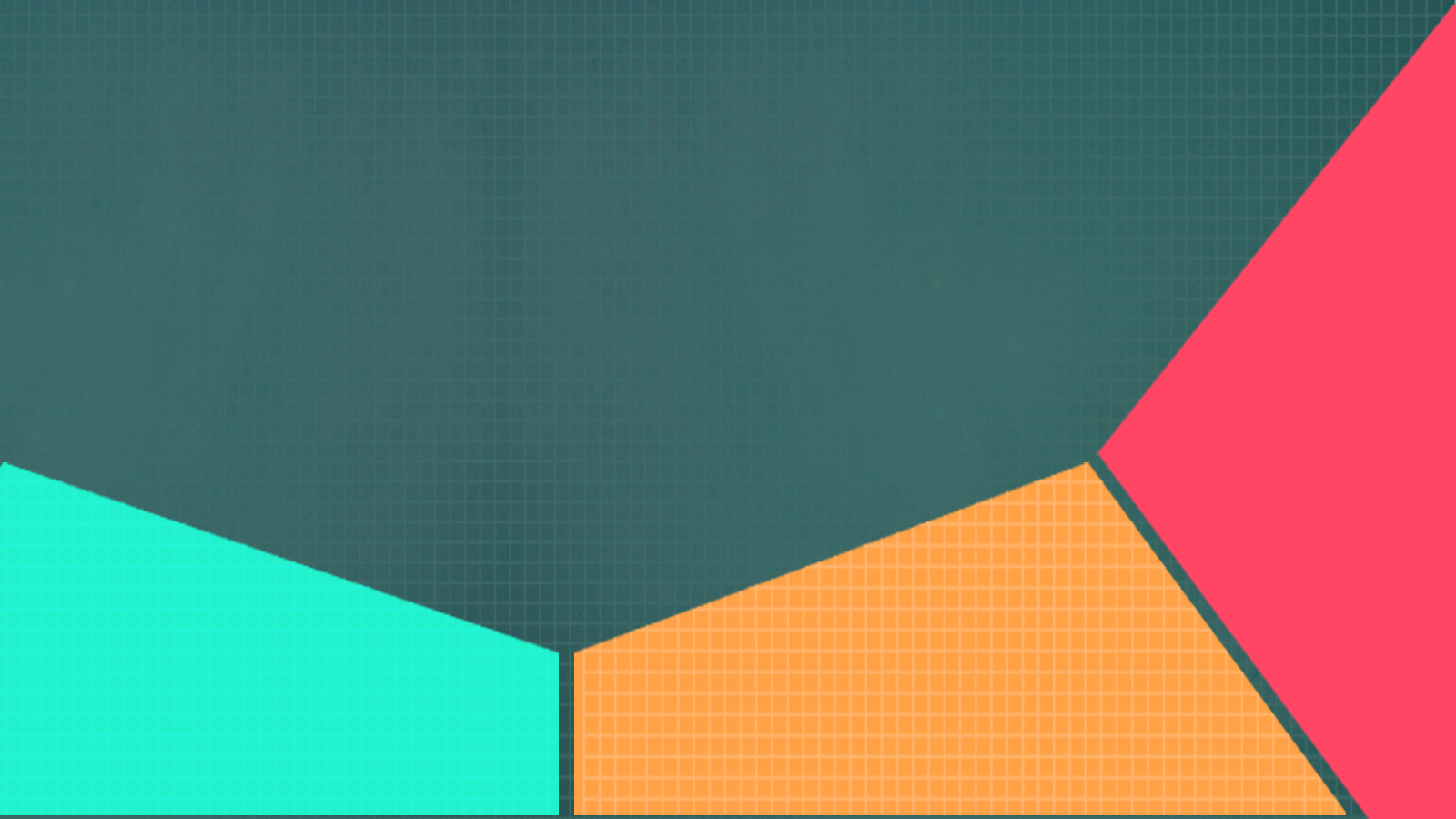 謝謝聆聽！
如有任何問題，
歡迎洽貴單位政風同仁。
20